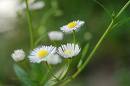 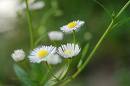 DAISYData Analysis and Information SecuritY Lab
VibWrite: Towards Finger-input Authentication on Ubiquitous Surfaces via Physical Vibration 

Presenter: Jian Liu 
Jian Liu†, Chen Wang†, Yingying Chen†, Nitesh Saxena‡, 

†WINLAB, Rutgers University, NJ, USA
‡University of Alabama at Birmingham, AL, USA
CCS 2017
Dallas, USA
Oct. 31 – Nov. 3, 2017
Importance of User Authentication
At almost every corner of our daily lives 
Smart access systems require the authentication process to play a broader role
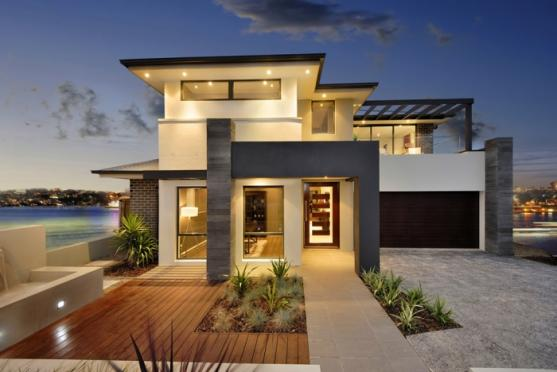 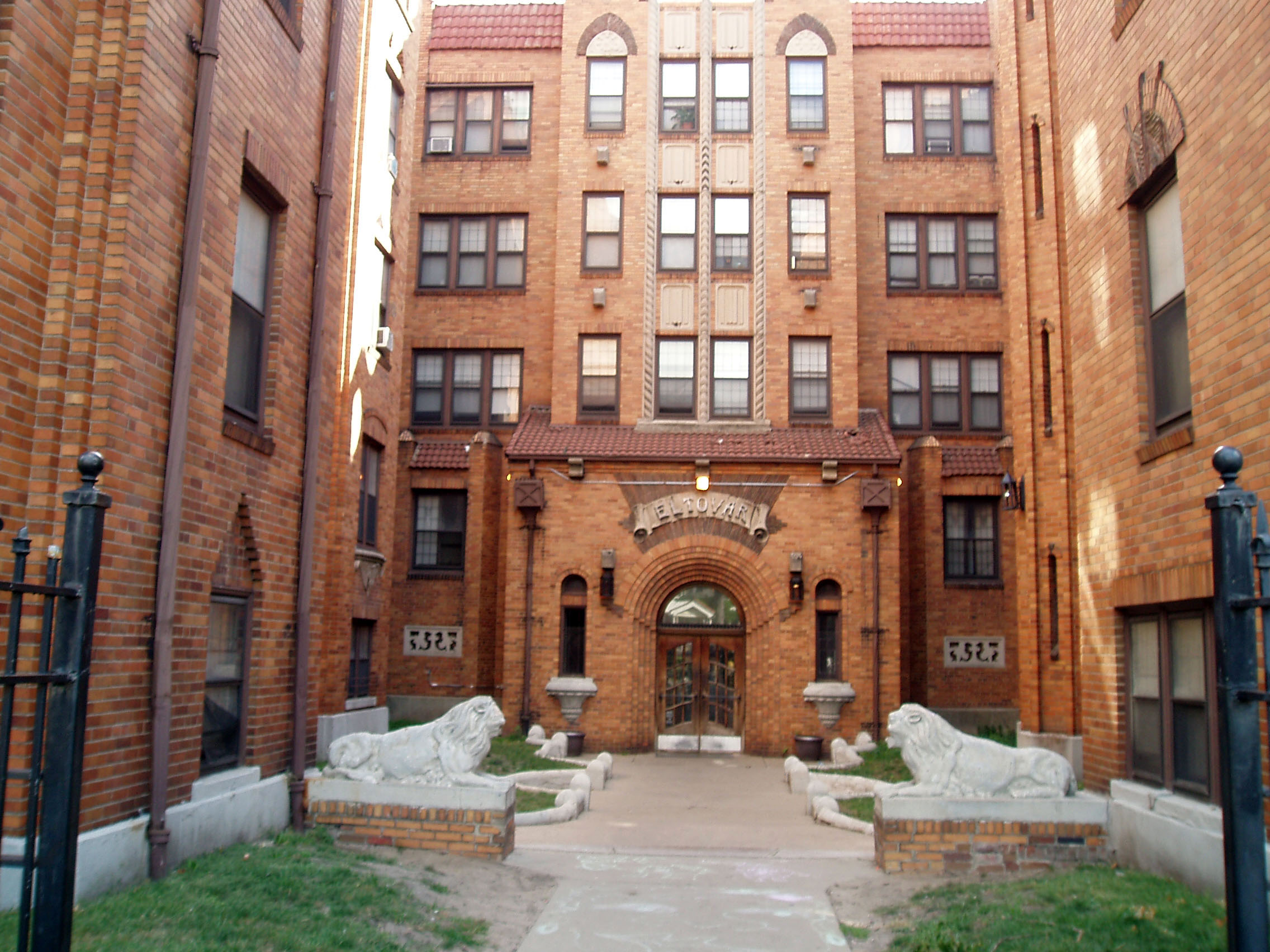 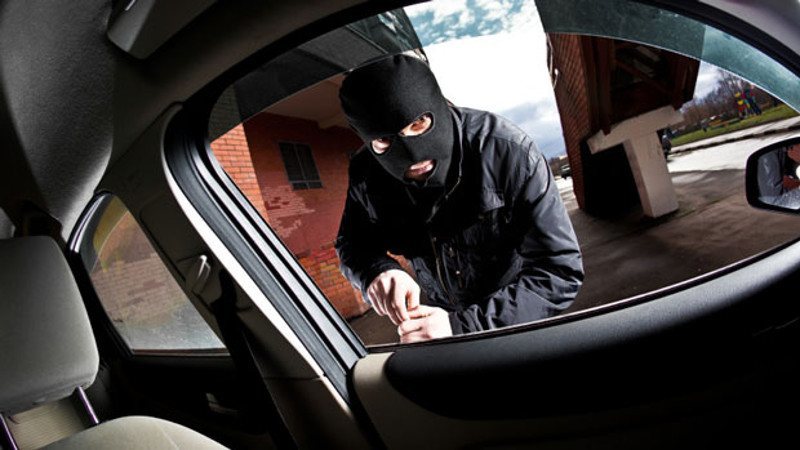 Vehicle Doors
Smart Homes
Apartment Buildings
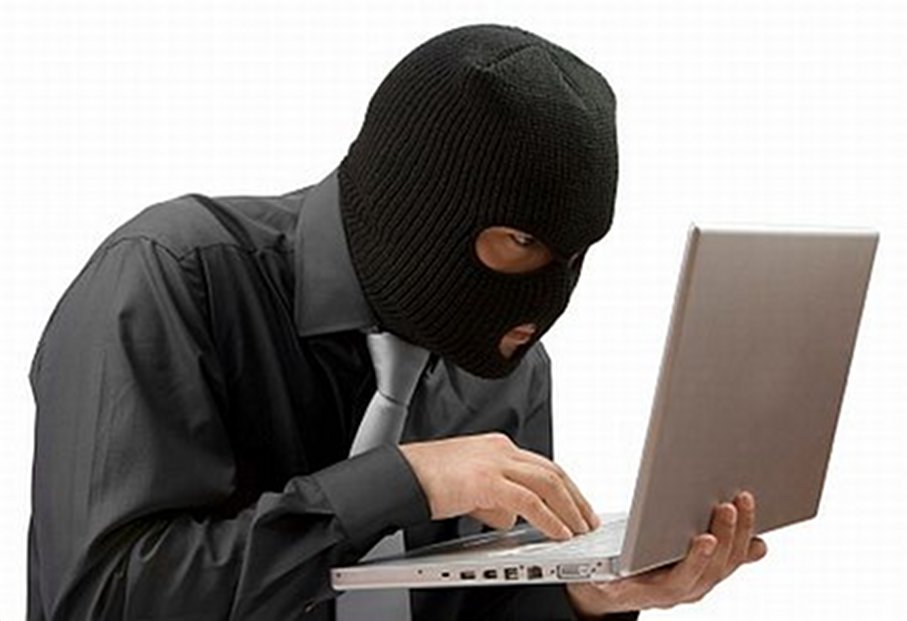 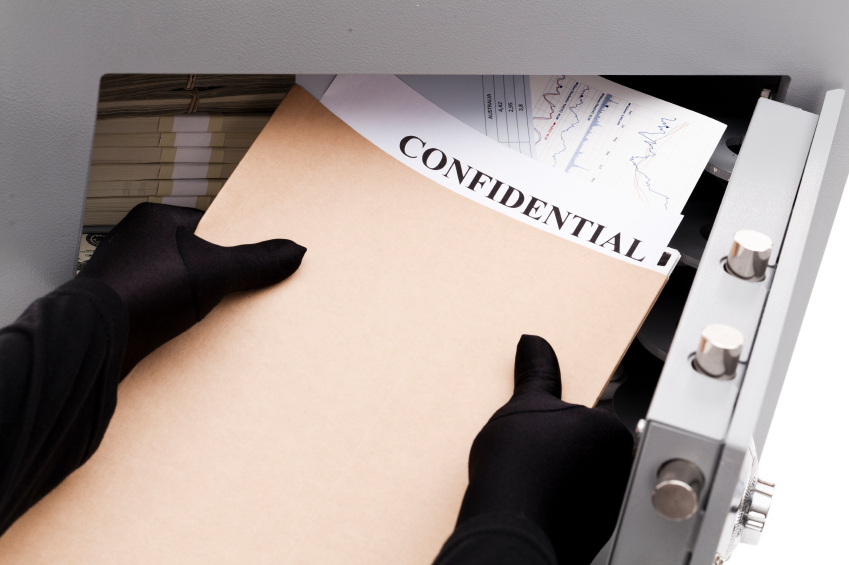 Private Devices
Secret Documents
2
Smart Access Systems: Existing Authentication Techniques
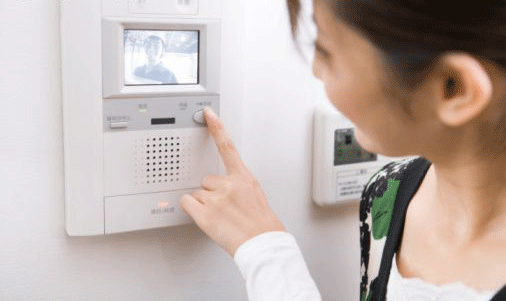 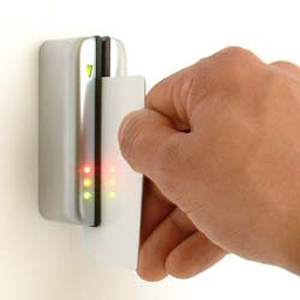 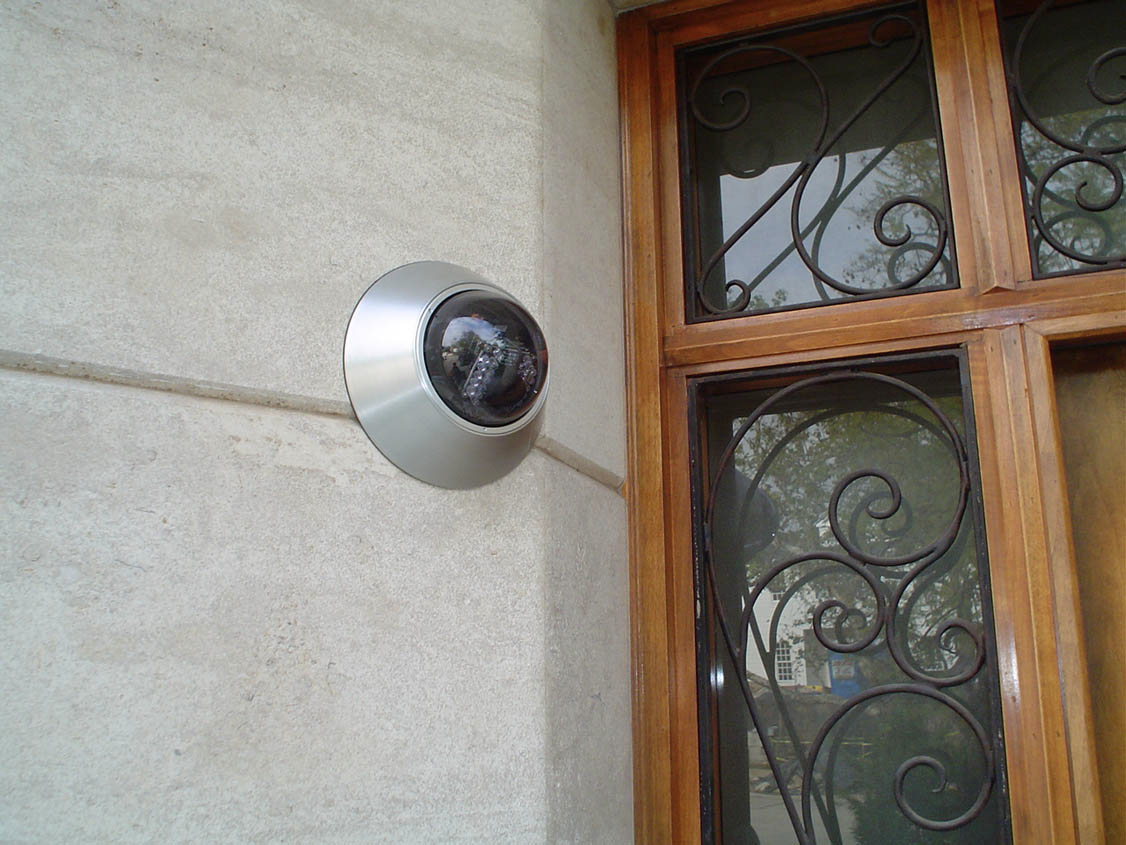 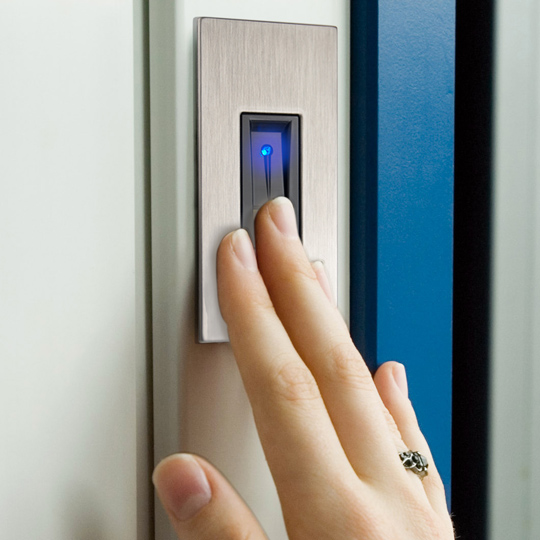 Fingerprint
Card
Camera
Intercom
Involve costly equipment, complex hardware installation and diverse maintenance needs
The deployment of smart access systems will reach the market value of $9.8 billion by 2022
3
Trend of User Authentication
Low-cost low-power tangible user interfaces
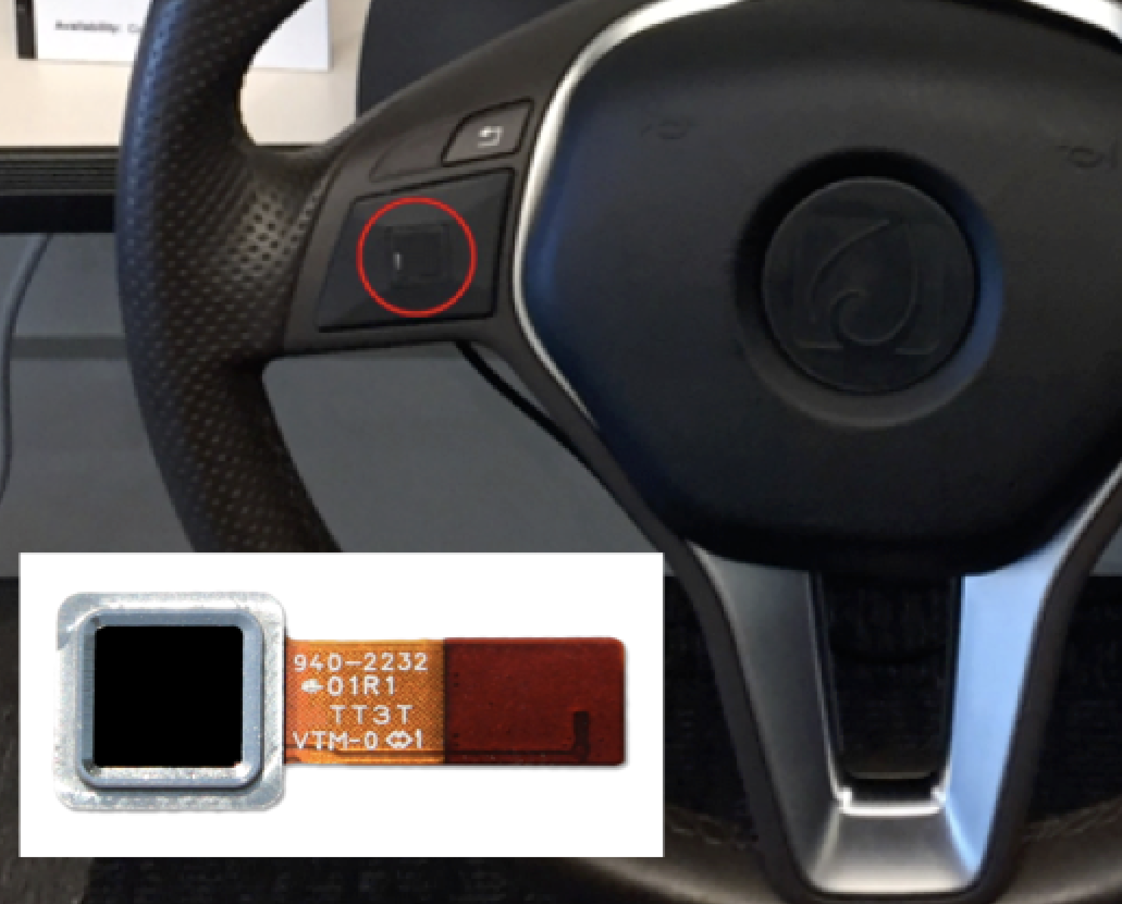 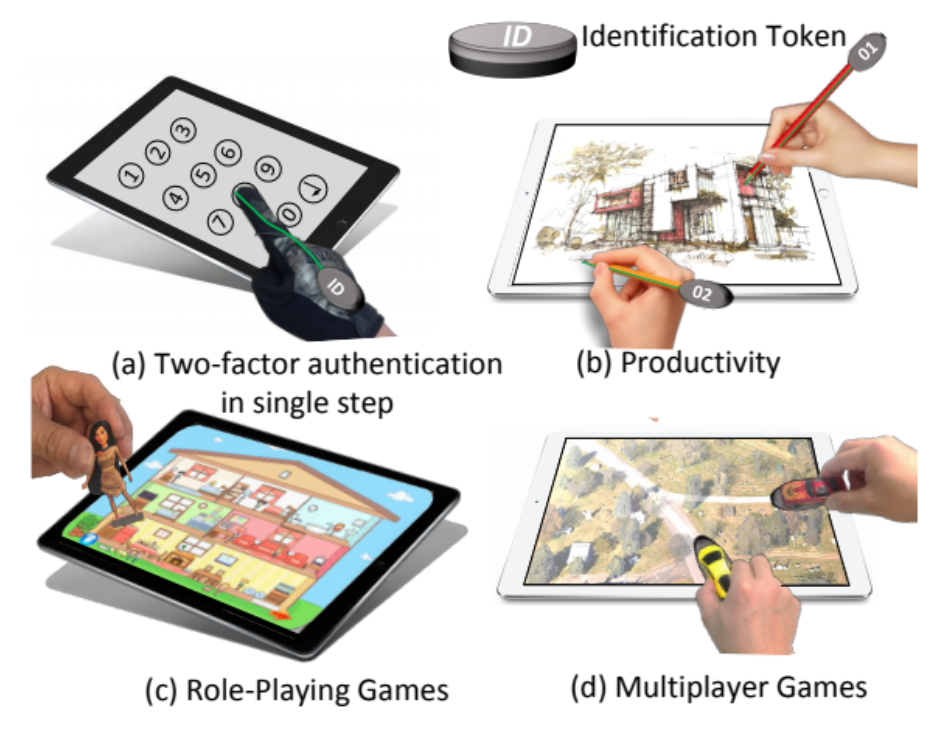 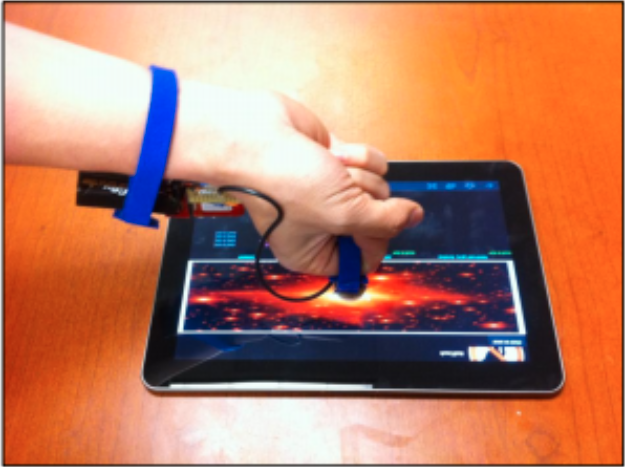 Token devices (e.g., smart glove or pen) on touch screen
Ultra-thin sensing pad can be deployed in automobiles
Capacitive Touch Authentication
Existing techniques require that the touched surface possesses electric conductivity, or specialized sensing pad
4
Can we push the limits of the touched surface?- support authentication on any surface?
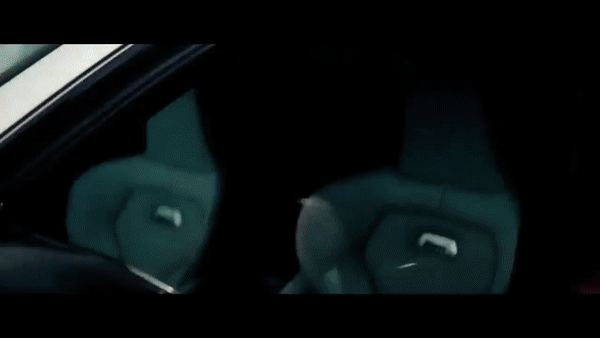 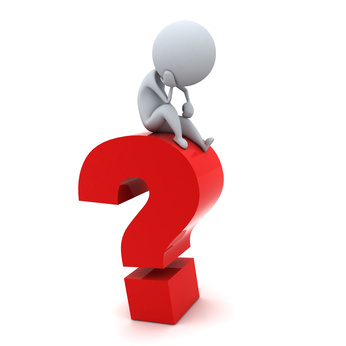 <Mission Impossible 5>
Convert any solid surface to an authentication surface for general user authentication!
5
Contributions
Finger-input authentication via vibration in smart access systems
Support any solid surface
Capture intrinsic human behavioral and physiological characteristics 
Extract unique vibration features from finger-touch
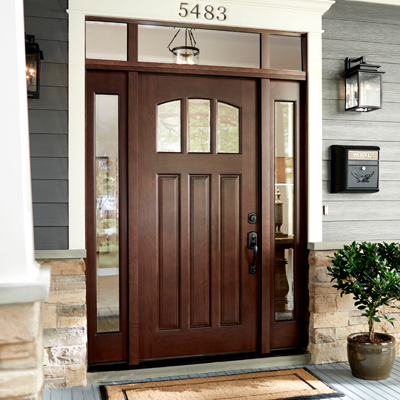 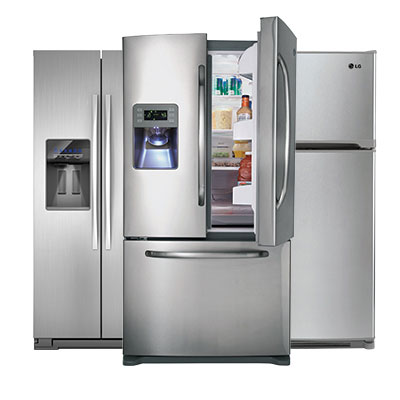 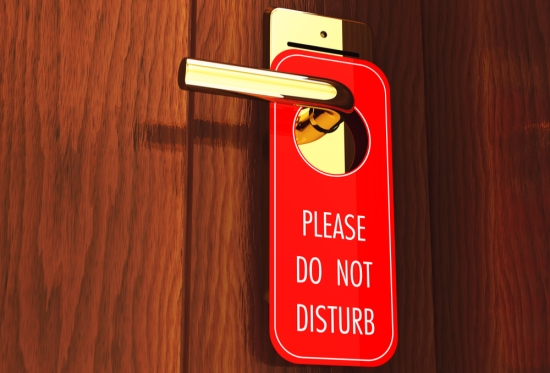 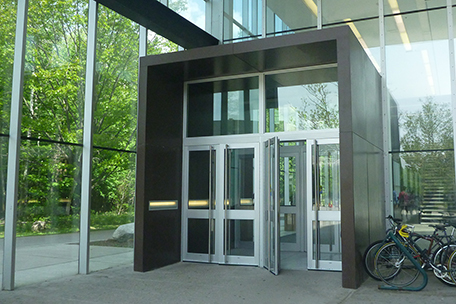 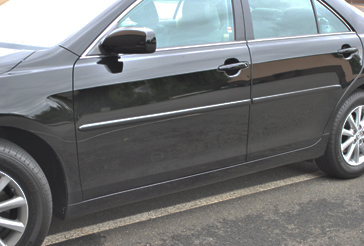 6
Contributions
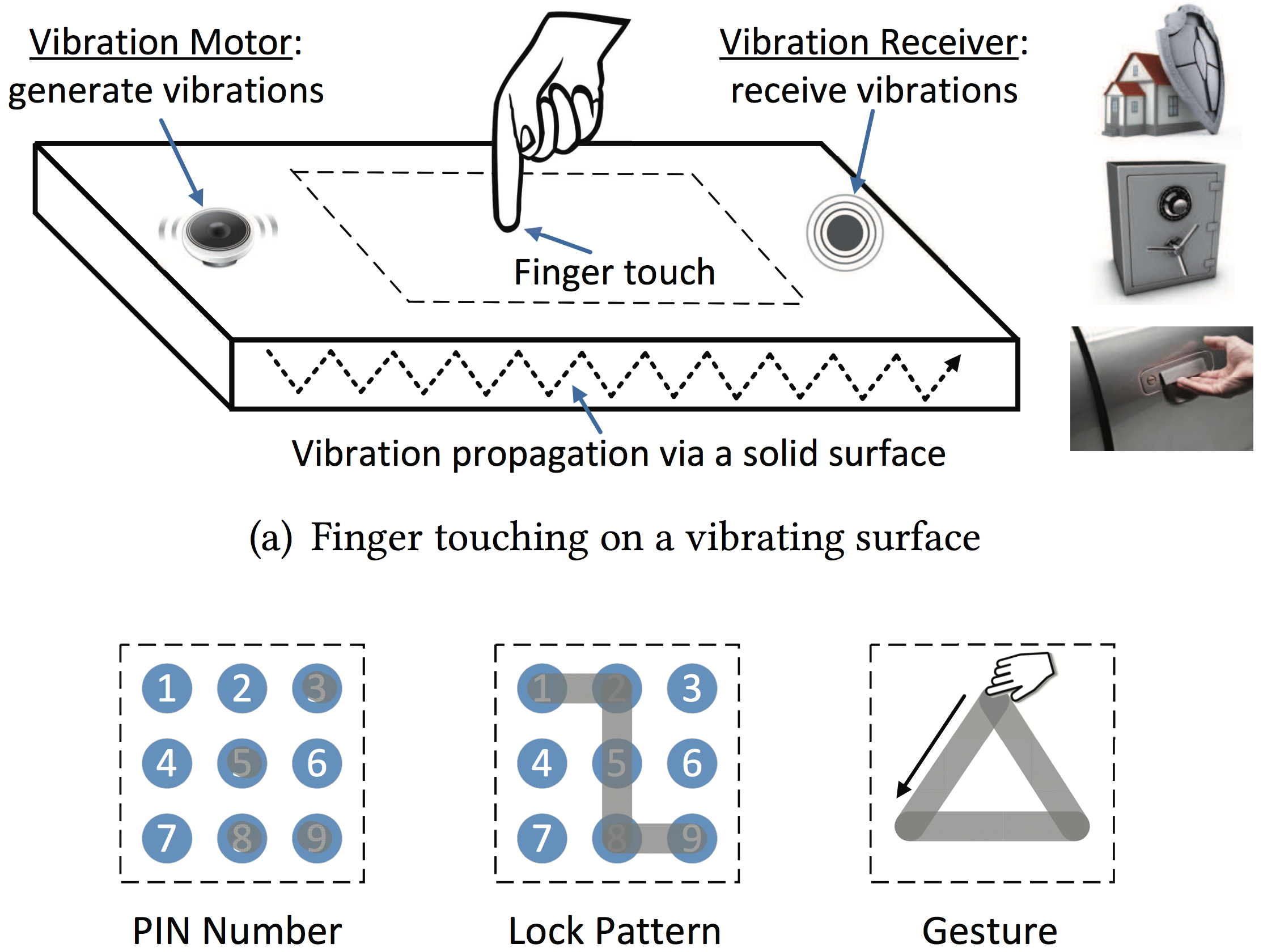 Support three types of secrets
Correctly recognize the passcode entered by the legitimate users
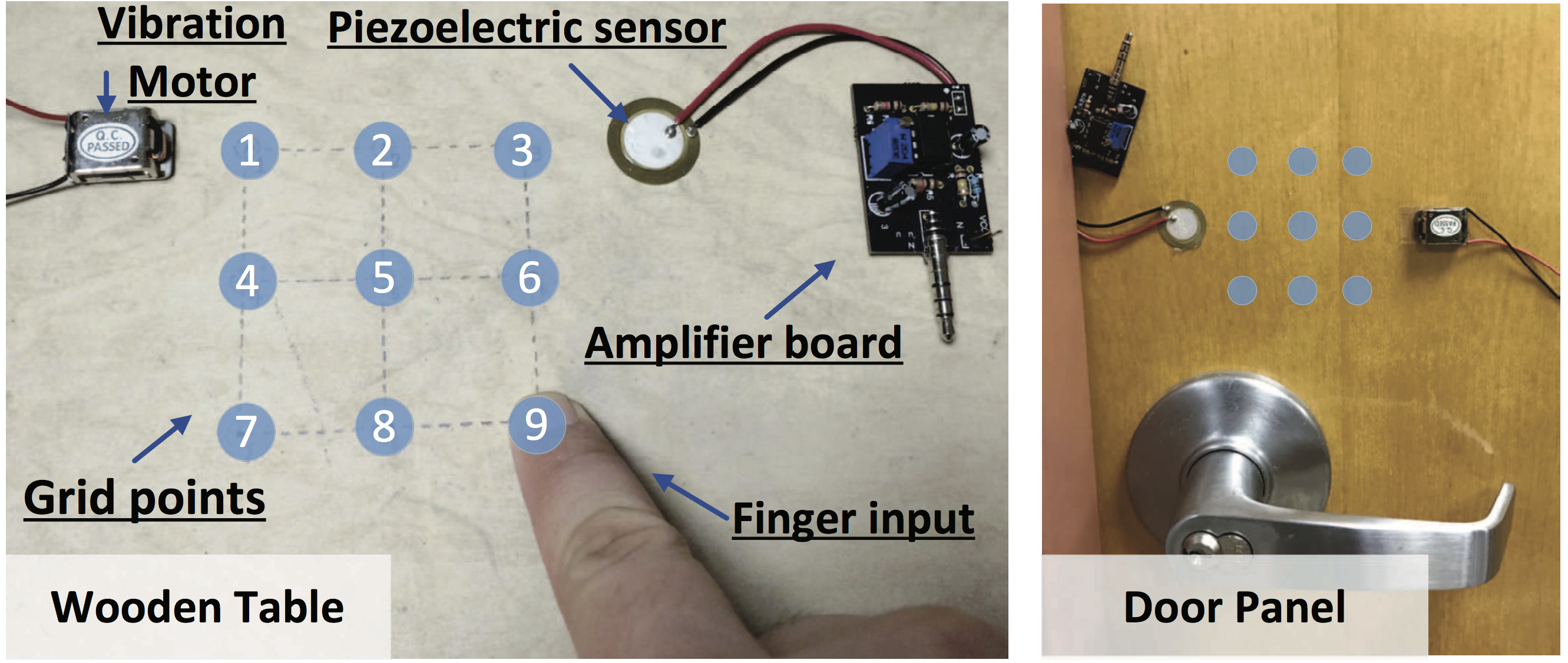 Prototype
7
[Speaker Notes: Turn in to]
Basic Idea of Touch Sensing
Apply Physical Vibration
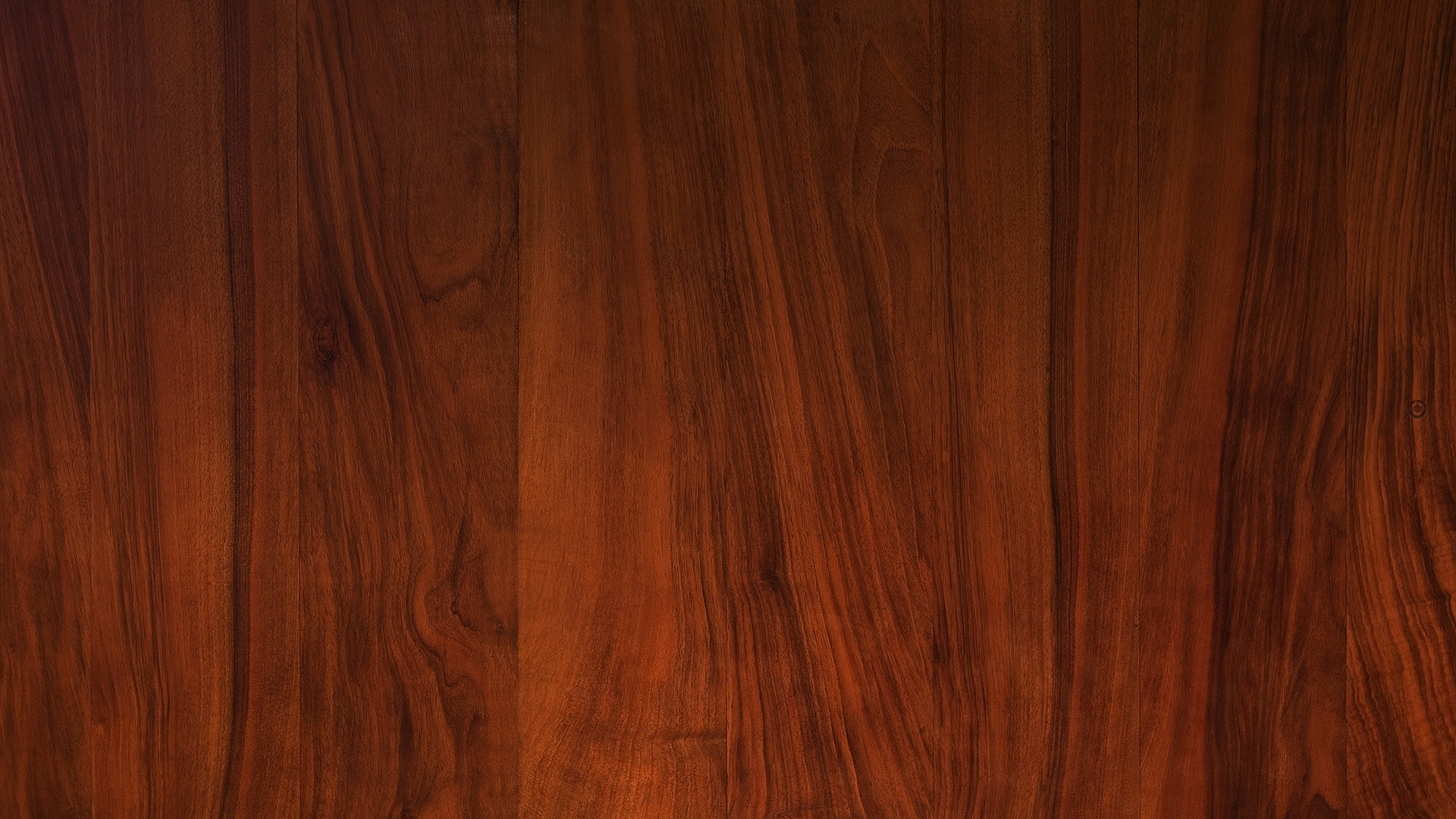 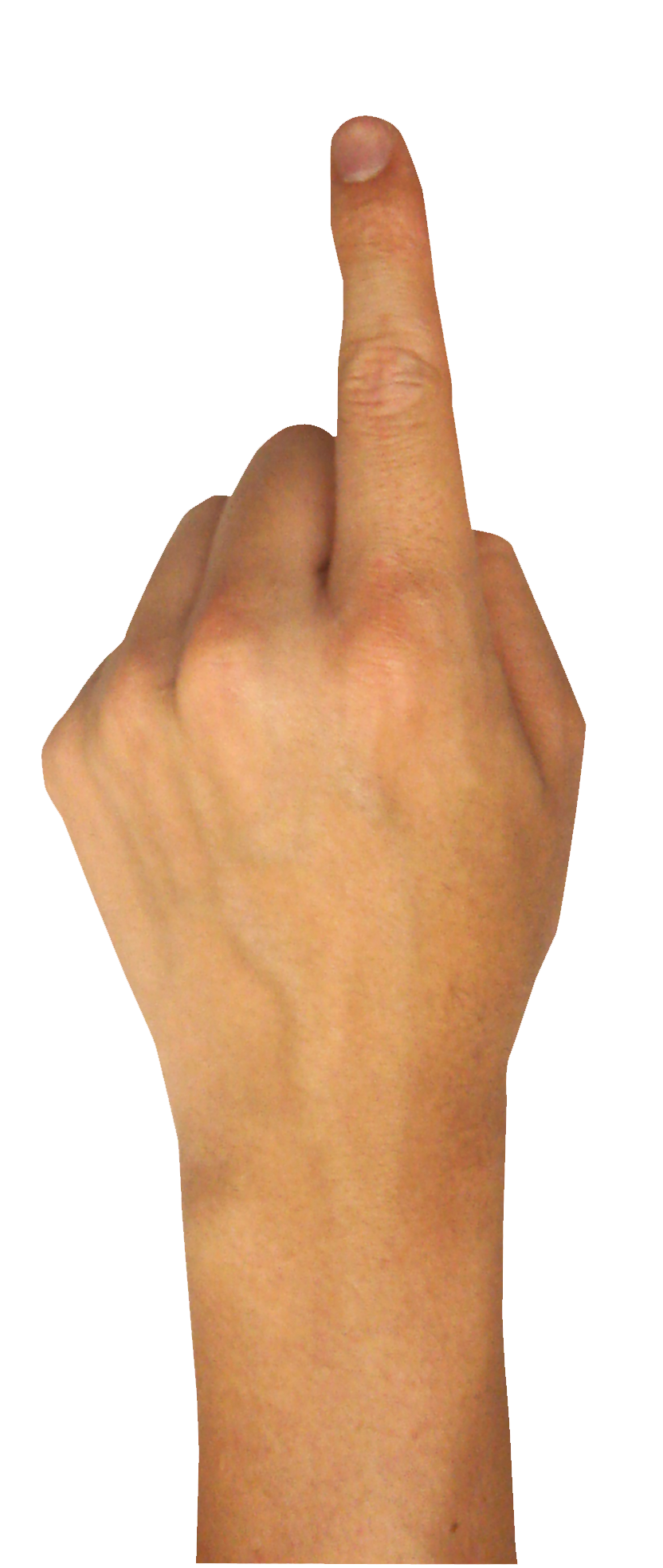 Vibration Motor
Vibration Receiver
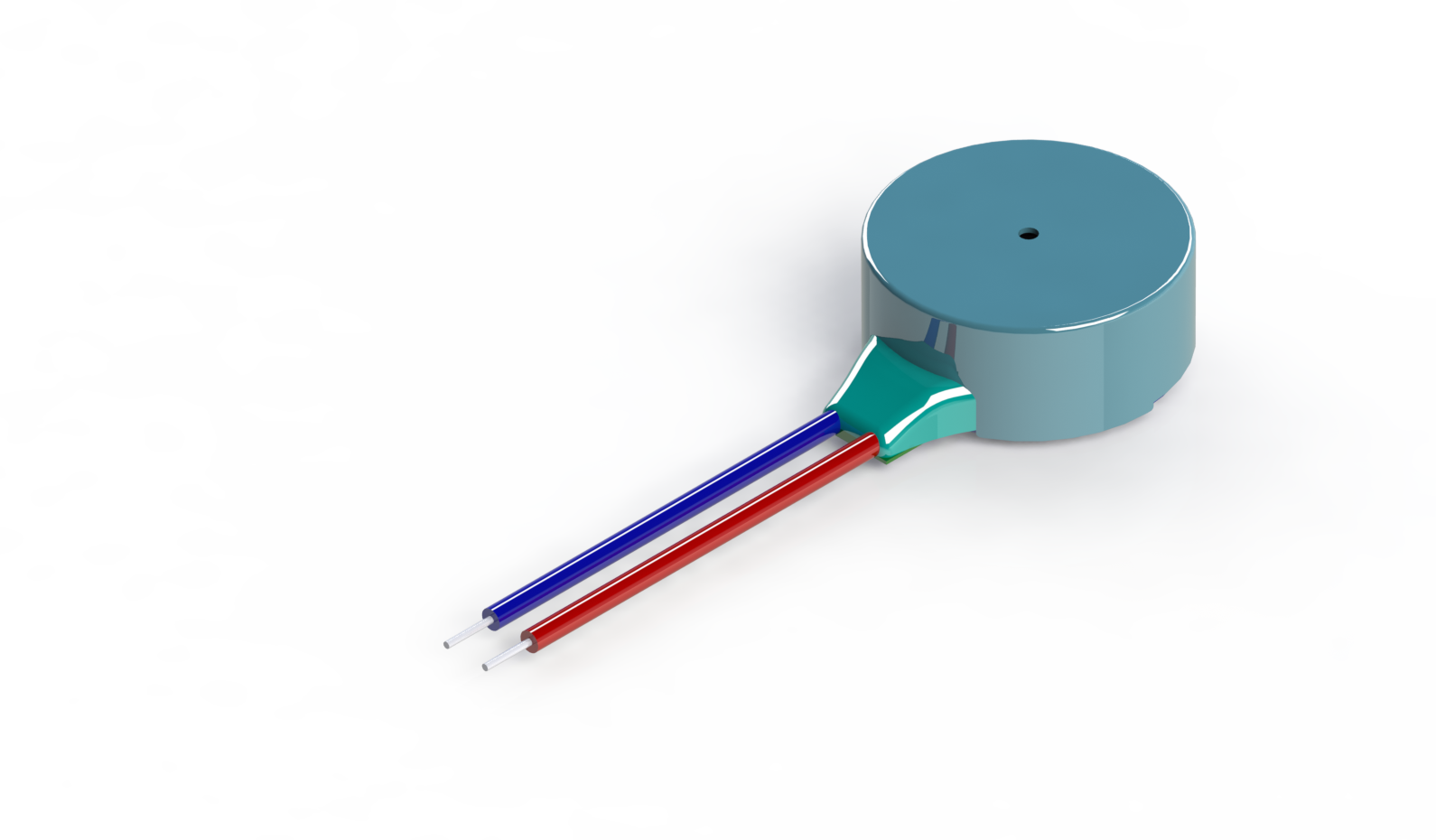 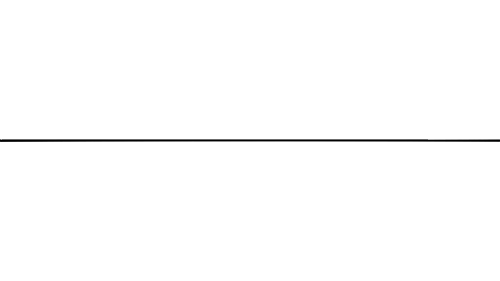 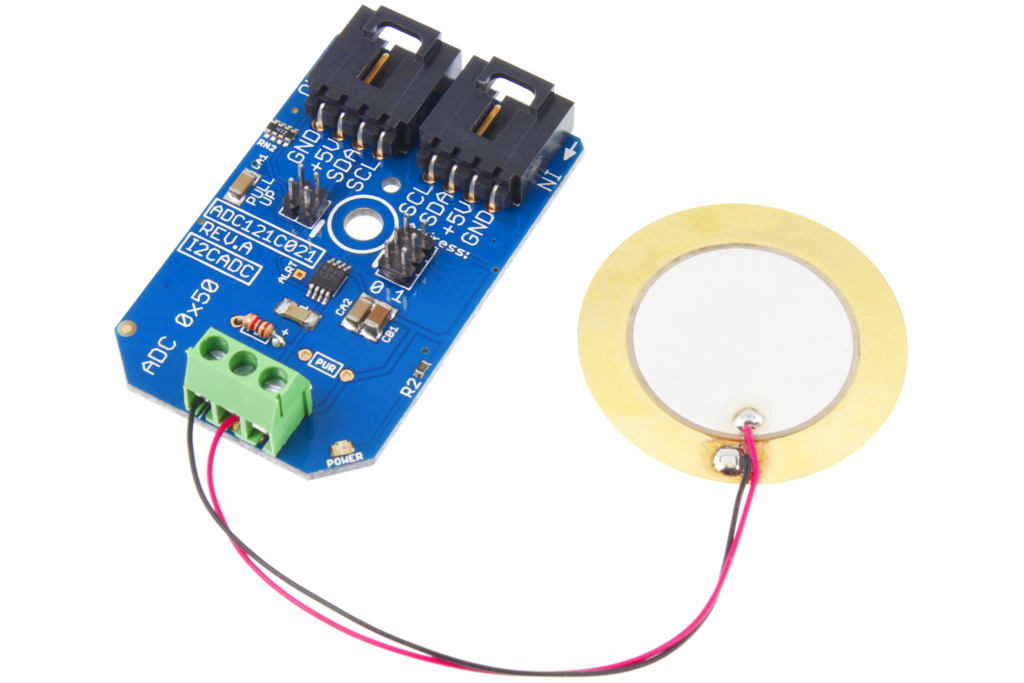 Actively excite a surface resulting in the shockwave;
Measure the change of the vibration signals to sense touches.
8
Can we utilize such sensing technique to authenticate users and reject attackers?
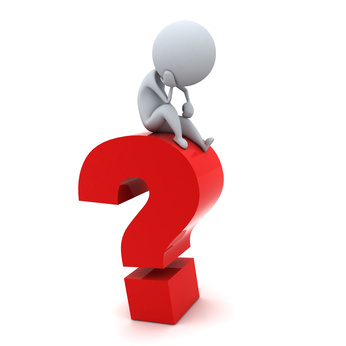 9
Insights for Authentication
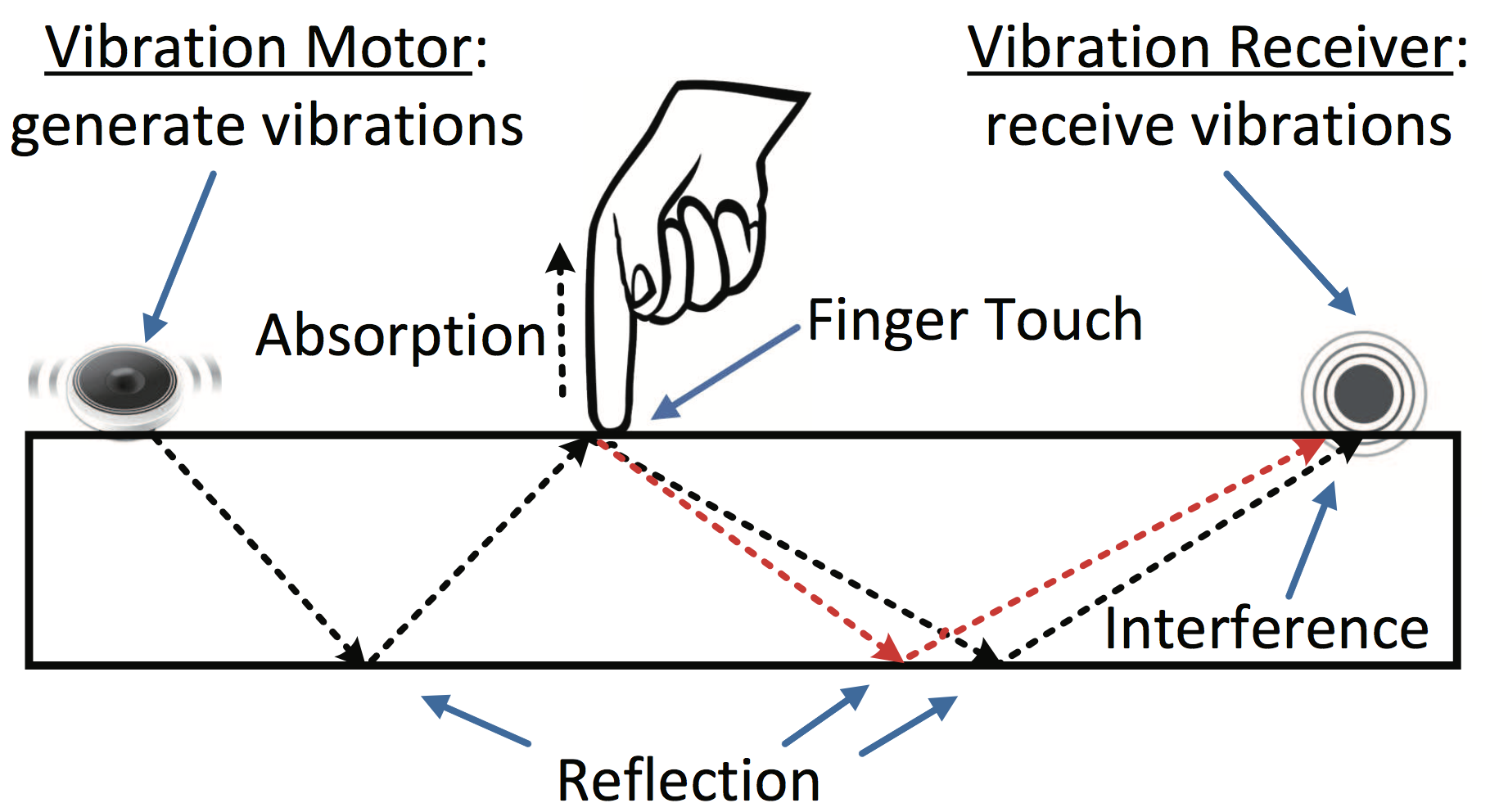 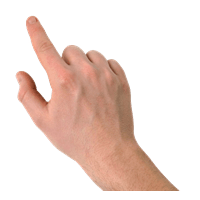 Finger touch: behavioral and physiological characteristics
Unique features are embedded in a user’s finger input
Fingertip size and structure
Locations of touching, contacting area, touching force, etc.
10
Observations
Pearson correlation (Similarity Comparison)
Same User, Different Location
Different User, Same Location
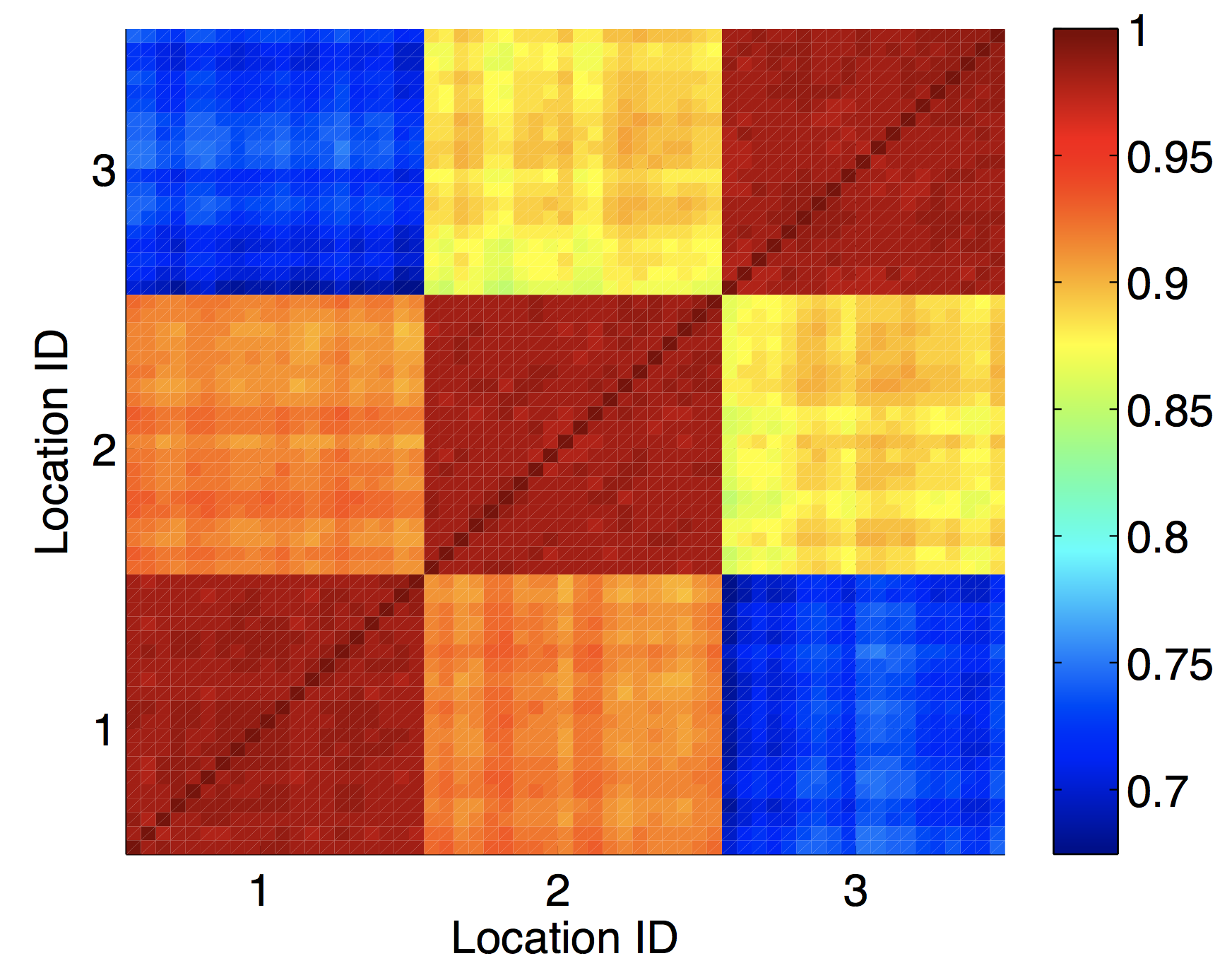 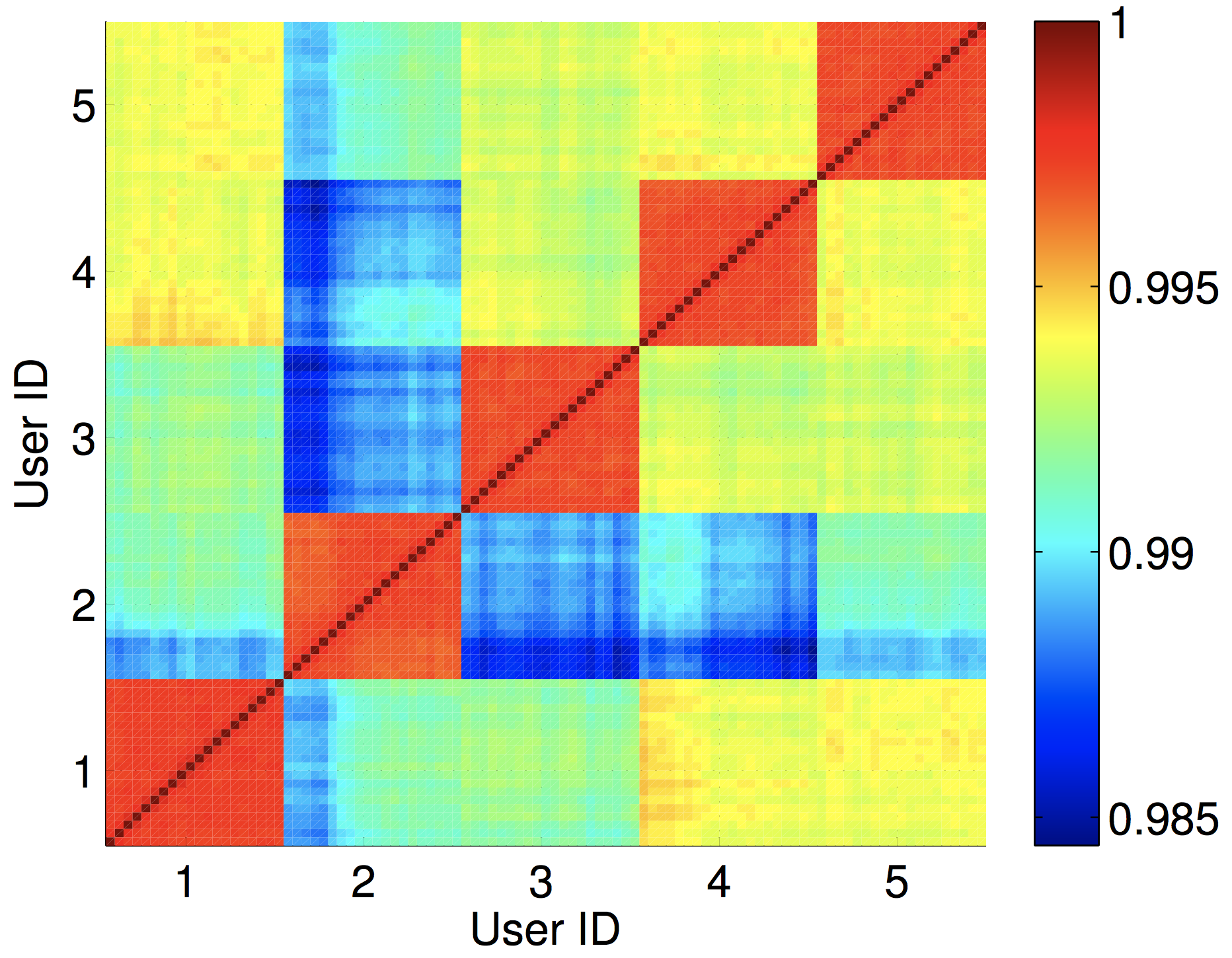 Key Observations
Discriminate different touching locations and touching fingers
Strongly influenced by unique human behavior/physiological traits
11
Attack Models
Blind Attack
An adversary randomly touches
Credential-aware Attack 
An adversary has the prior knowledge of the legitimate user’s credentials, but does not possess the knowledge of the VibWrite setting details 
Knowledgeable Observer Attack
Attackers know the passcodes & how the legitimate users inputs them
Side-channel Attack
Placing hidden vibration receiver & nearby microphones
12
System Overview (VibWrite)
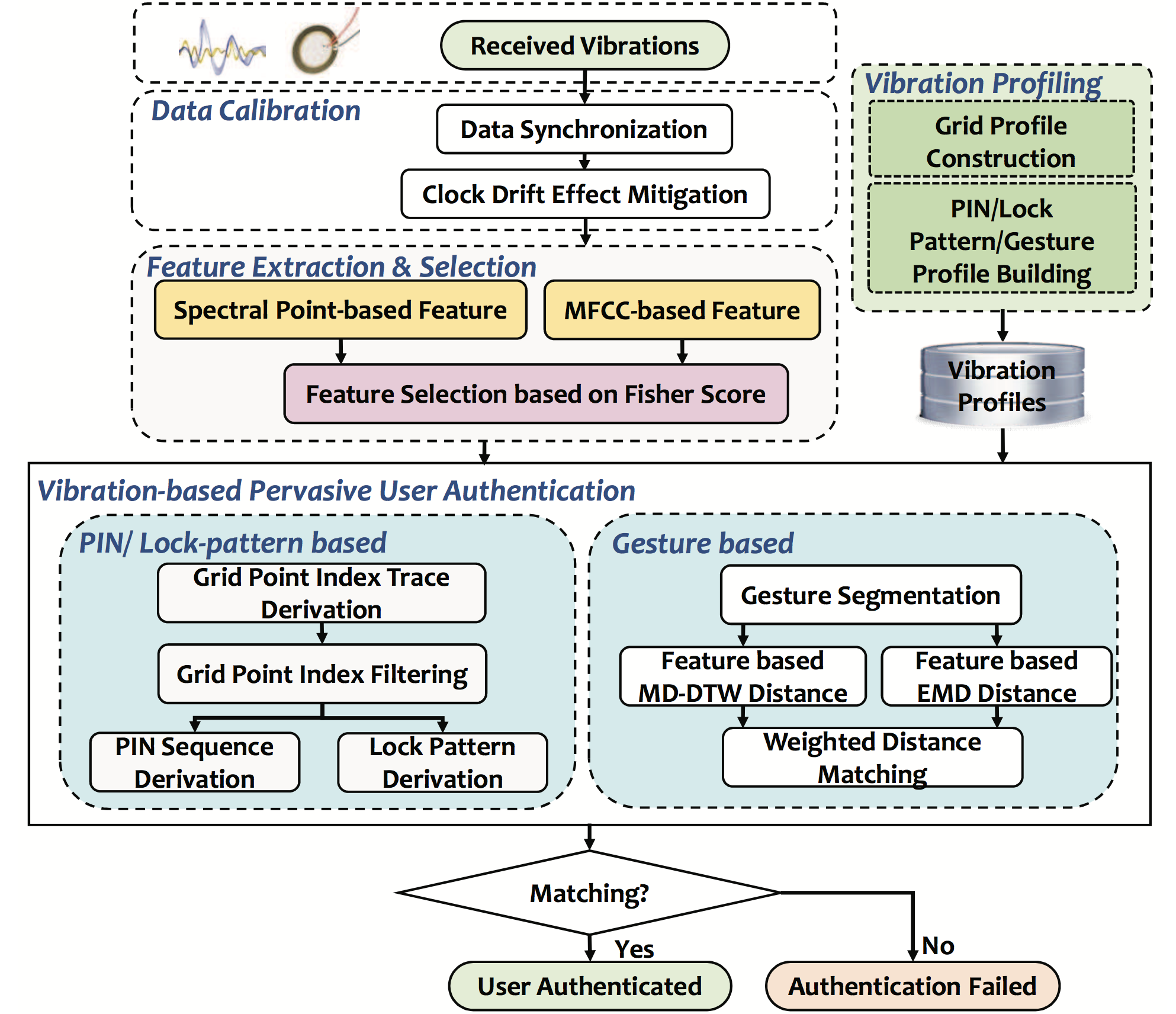 13
[Speaker Notes: Before it, add attack.]
Vibration Signal Design
Repeated chirp vibration signals to linearly sweep frequency from 16kHz to 22kHz
Avoid distracting users
Frequency is much higher than the frequency range of other unrelated noises
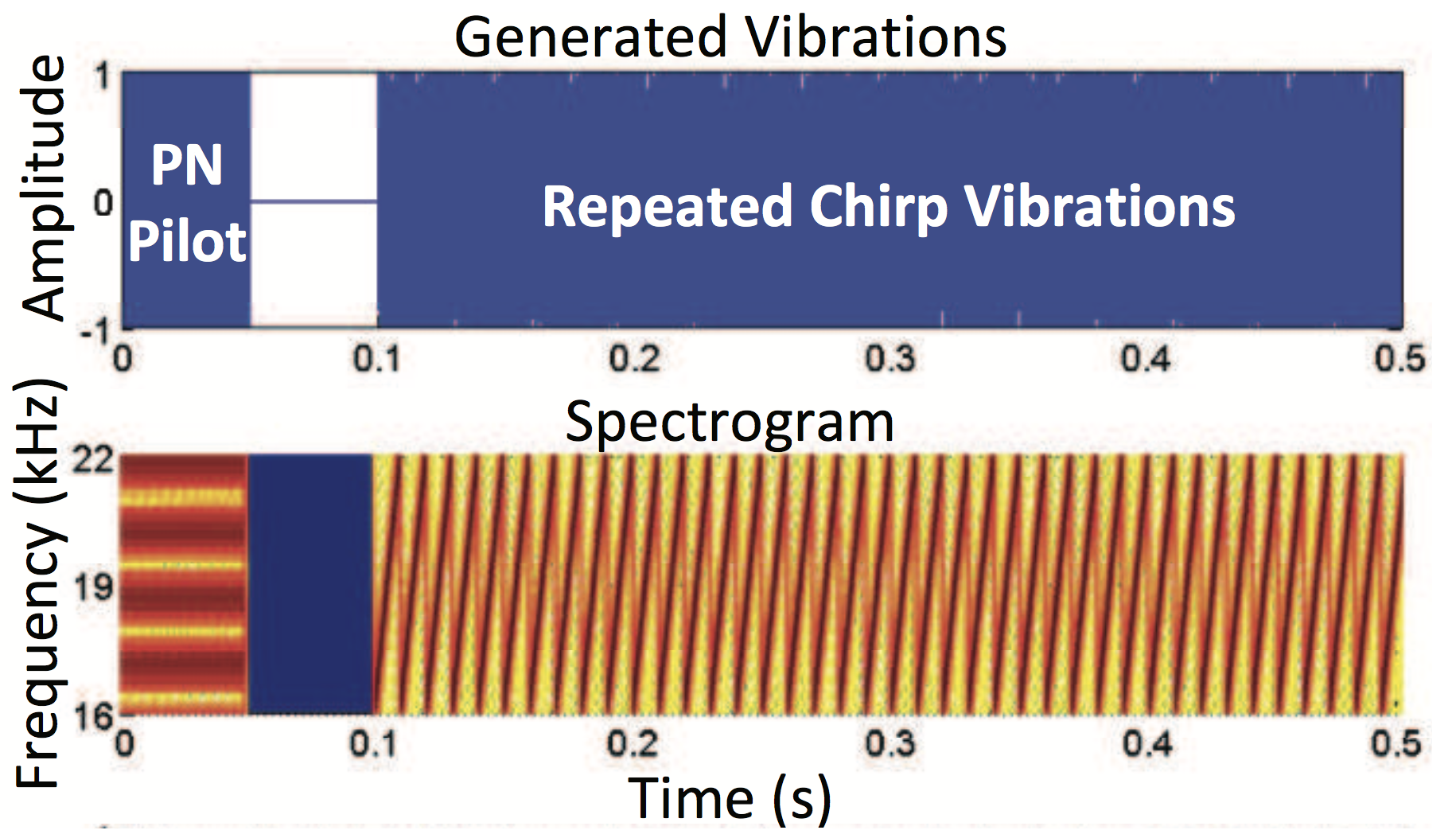 14
Vibration Signal Calibration
Vibration Signal Synchronization 
Using cross-correlation between the PN sequence of the received vibration signal and the known generated PN sequence. 
Clock Drift Effect Mitigation 
Sampling rate may be not a fixed value over time due to imperfect clock 
Estimate the sampling rate offset during a short calibration phase
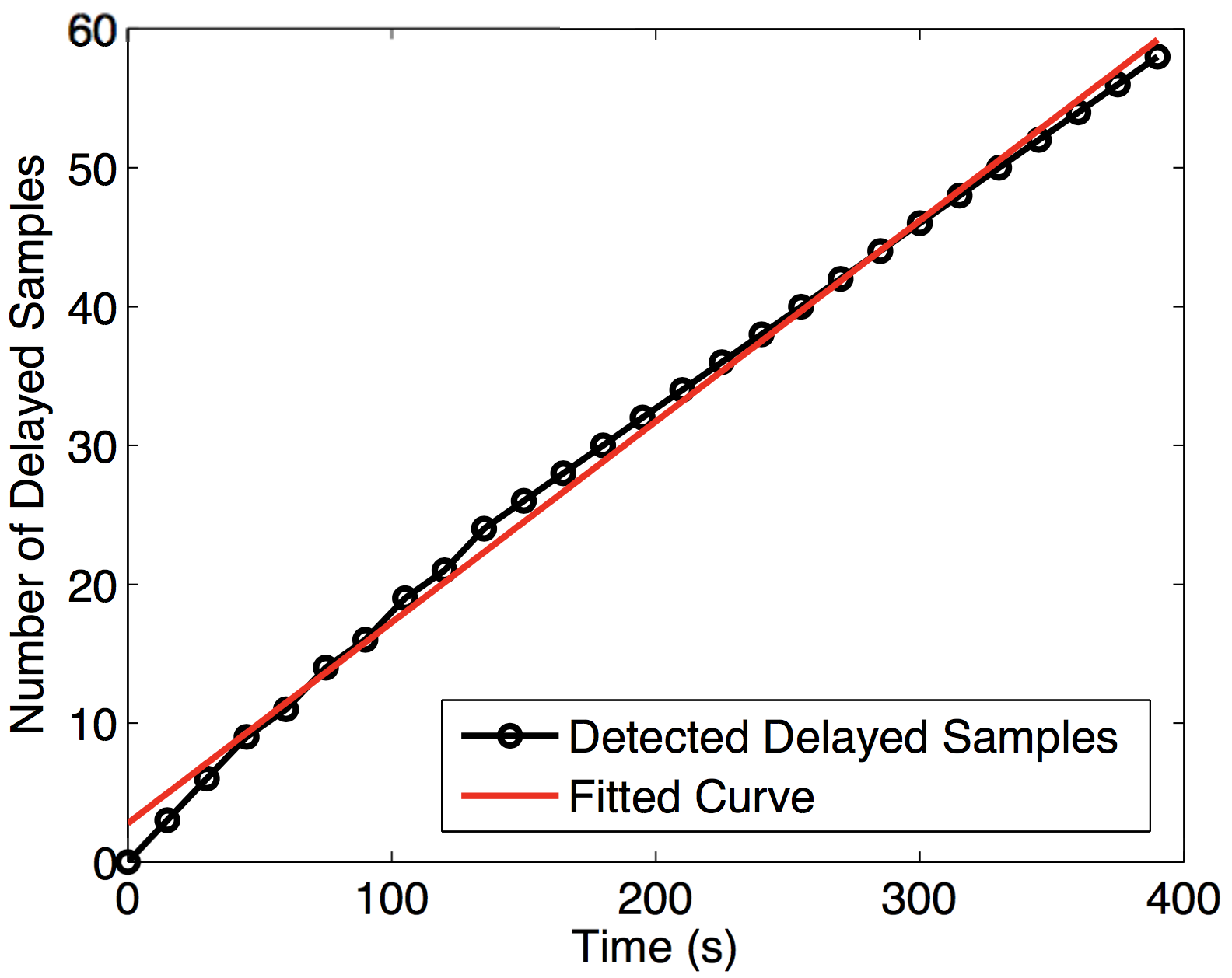 15
Spectral Point-based Feature Extraction
Analyze the received vibration signals in the frequency domain using a 200ms sliding window (16~22kHz)
Transmitted chirp vibration signal has fundamental frequencies 1/T (100Hz, T=10ms) 
Spectral points are the most sensitive to the minute changes caused by finger touching
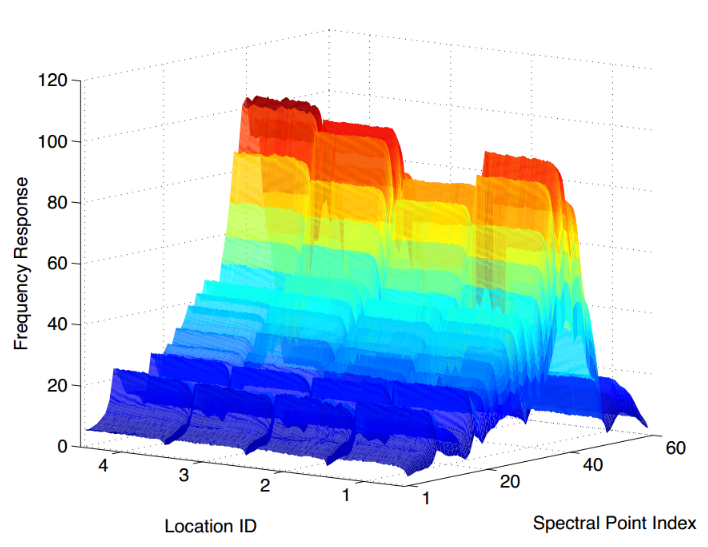 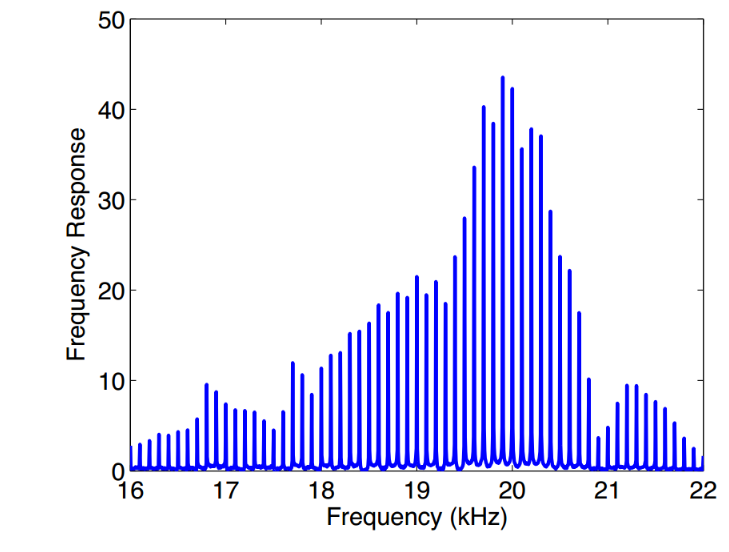 Distinguishable spectral points whena finger presses 4 different locations
Spectral points at every 100Hz interval
16
MFCC-based Feature Extraction
Mel-frequency cepstral coefficient (MFCC)  
Short-term power spectrum of acoustic signals
Can well capture any changes associated with the vibrating surface
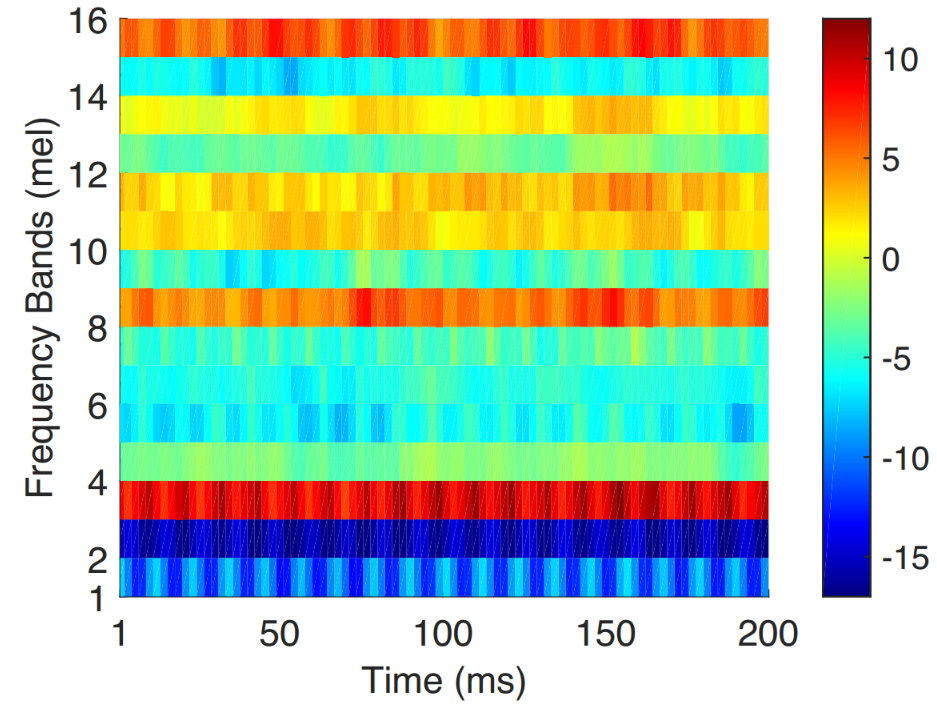 Example of the extracted MFCC features
17
Authentication Using PIN Numbers & Lock Patterns
Deriving Grid Point Index Traces 
 SVM-based Grid Point Classifier
 Grid Point Index Filtering
 Segments that have consecutive same grid point indices
 PIN Sequence/Lock-pattern Derivation
 Remove the finger-press segments with shorter time duration
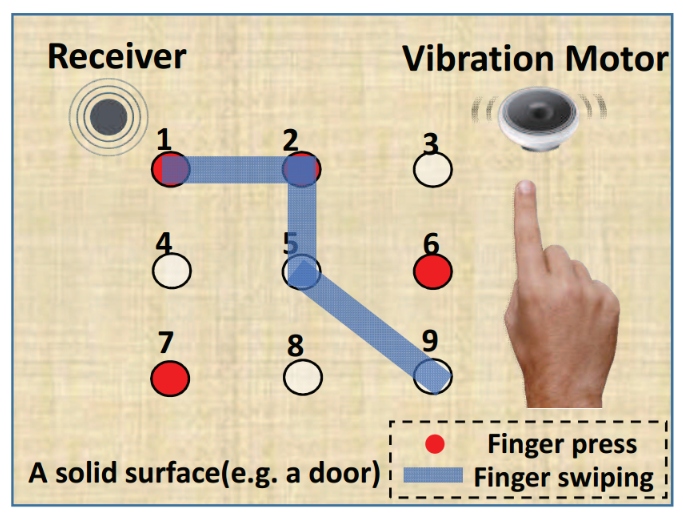 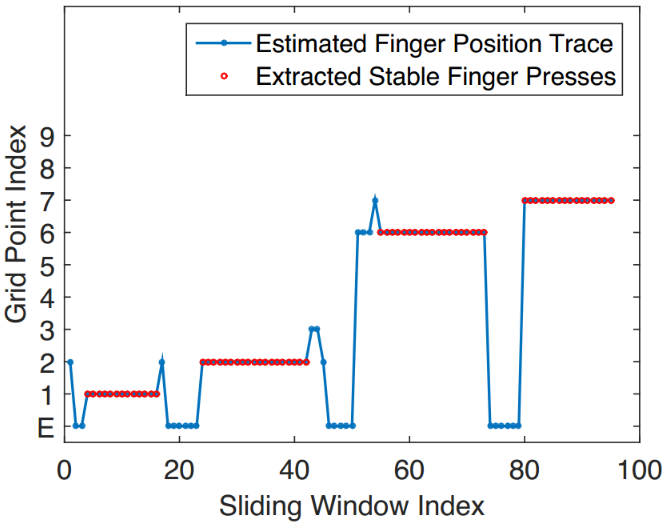 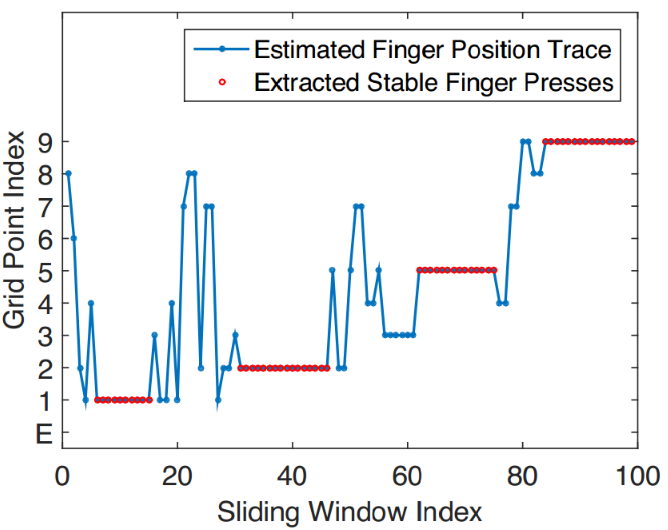 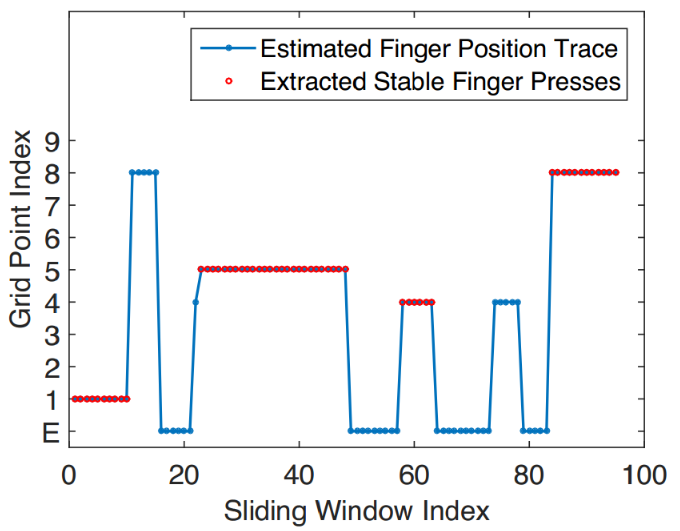 7
9
6
8
5
4
5
2
2
1
1
1
Attacker:Rejected
Passed
Passed
18
Authentication Using Gesture
Gesture Segmentation
Feature differences (received vibration signals vs. empty surface profile)
Distance Calculation of Feature Sequence
Dynamic Time Warping (DTW)
Earth Mover’s Distance (EMD)
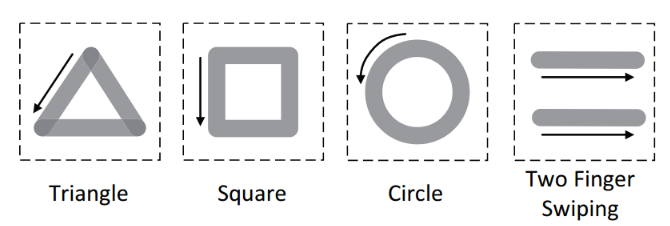 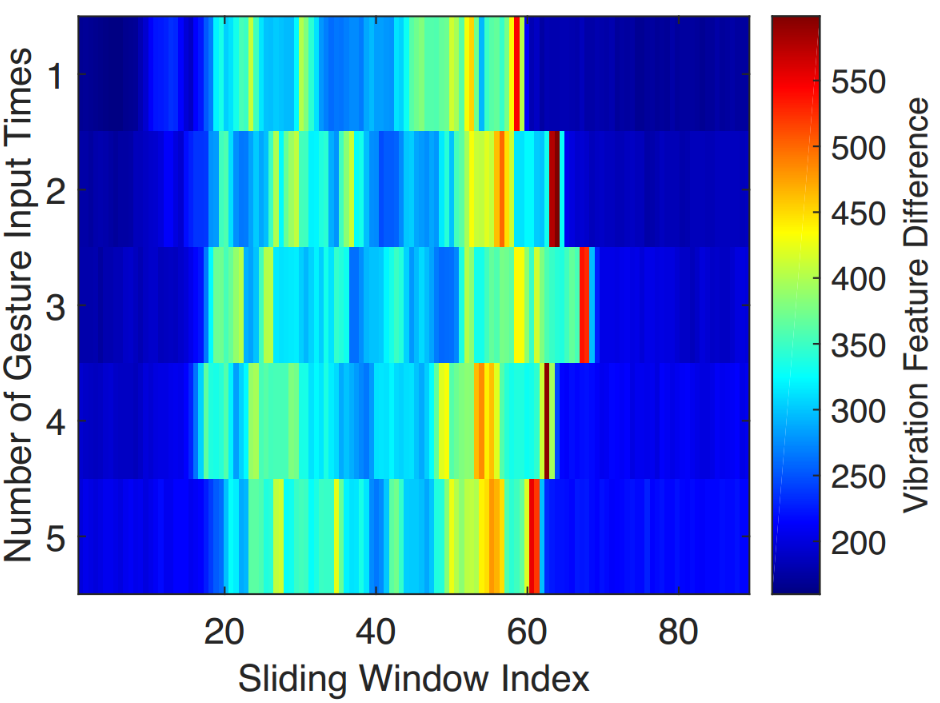 19
Experimental Setup & Prototyping
3*3 square-shaped grid in a typical office environment
Wooden table
Door panel
Prototyping
Linear Resonant Actuator (LRA) based motor
A piezoelectric sensor
15 participants were involved
450 genuine input passcodes for each motor/receiver placement
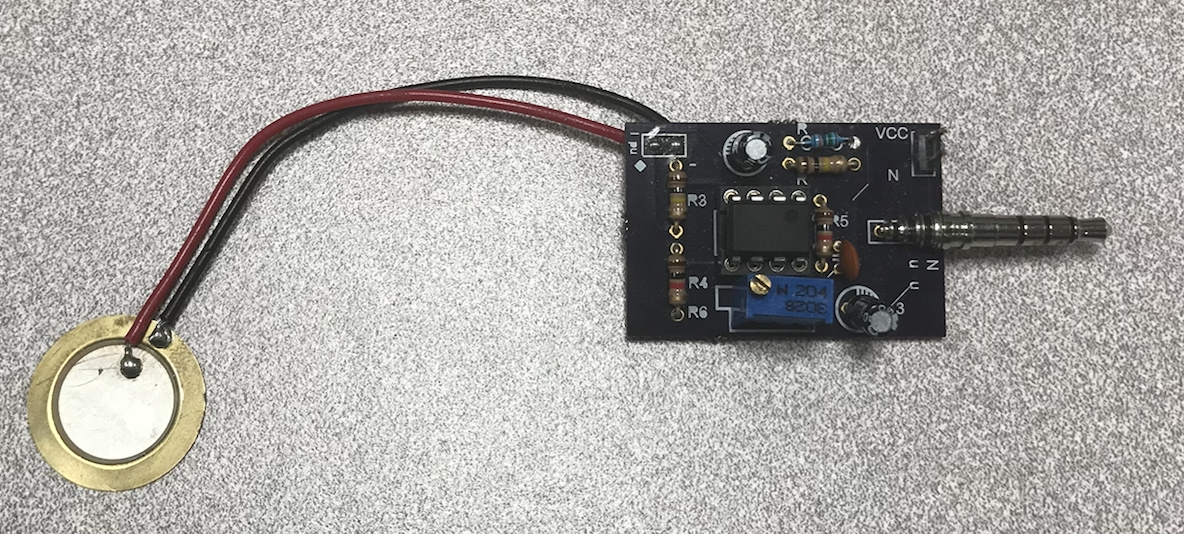 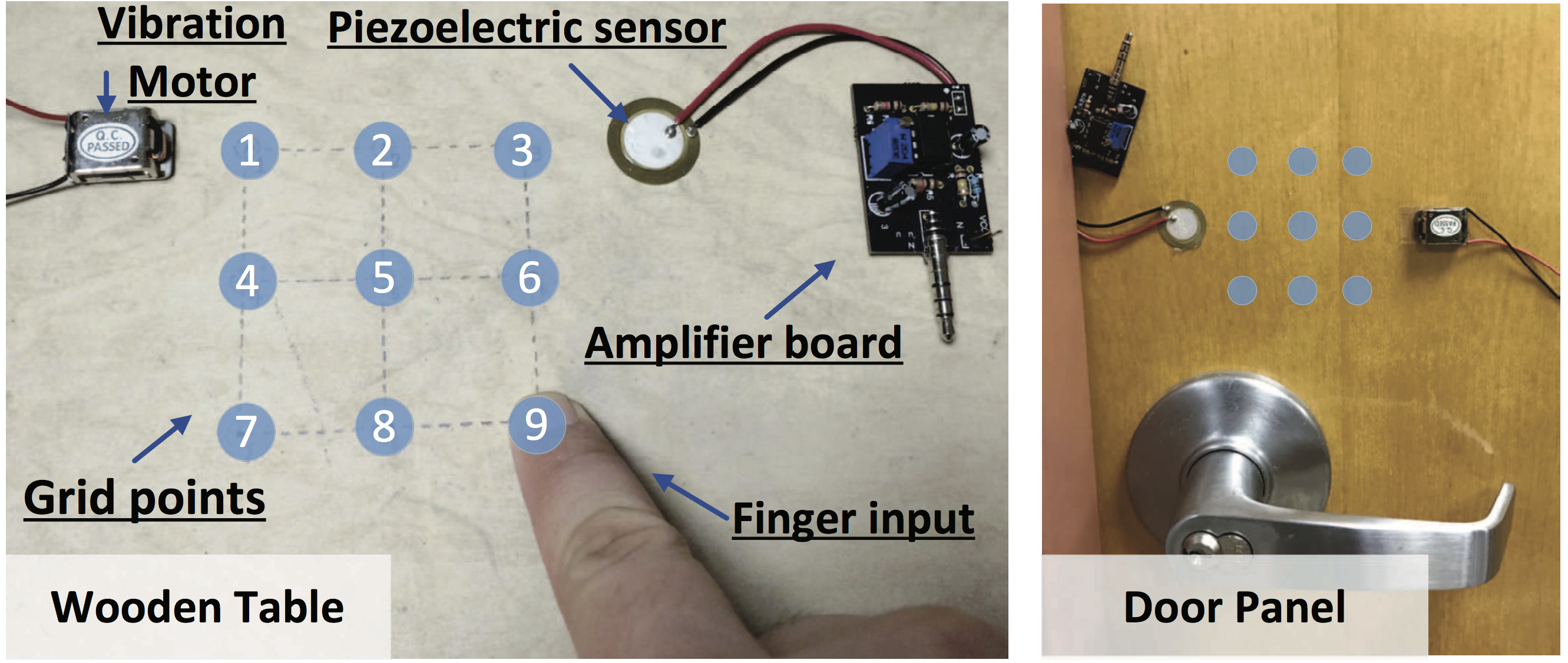 20
[Speaker Notes: Add a pic of sensor]
Verifying Legitimate Users
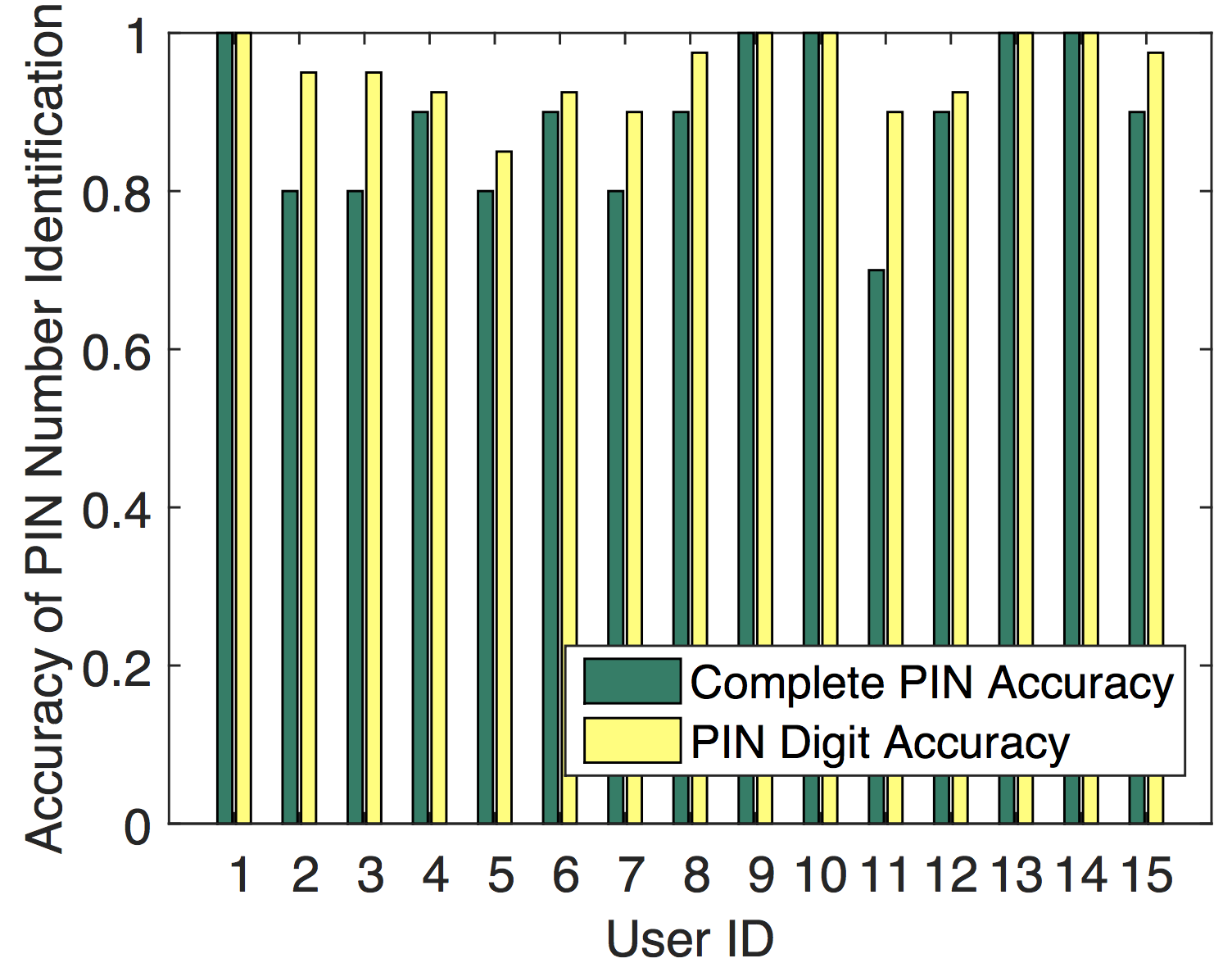 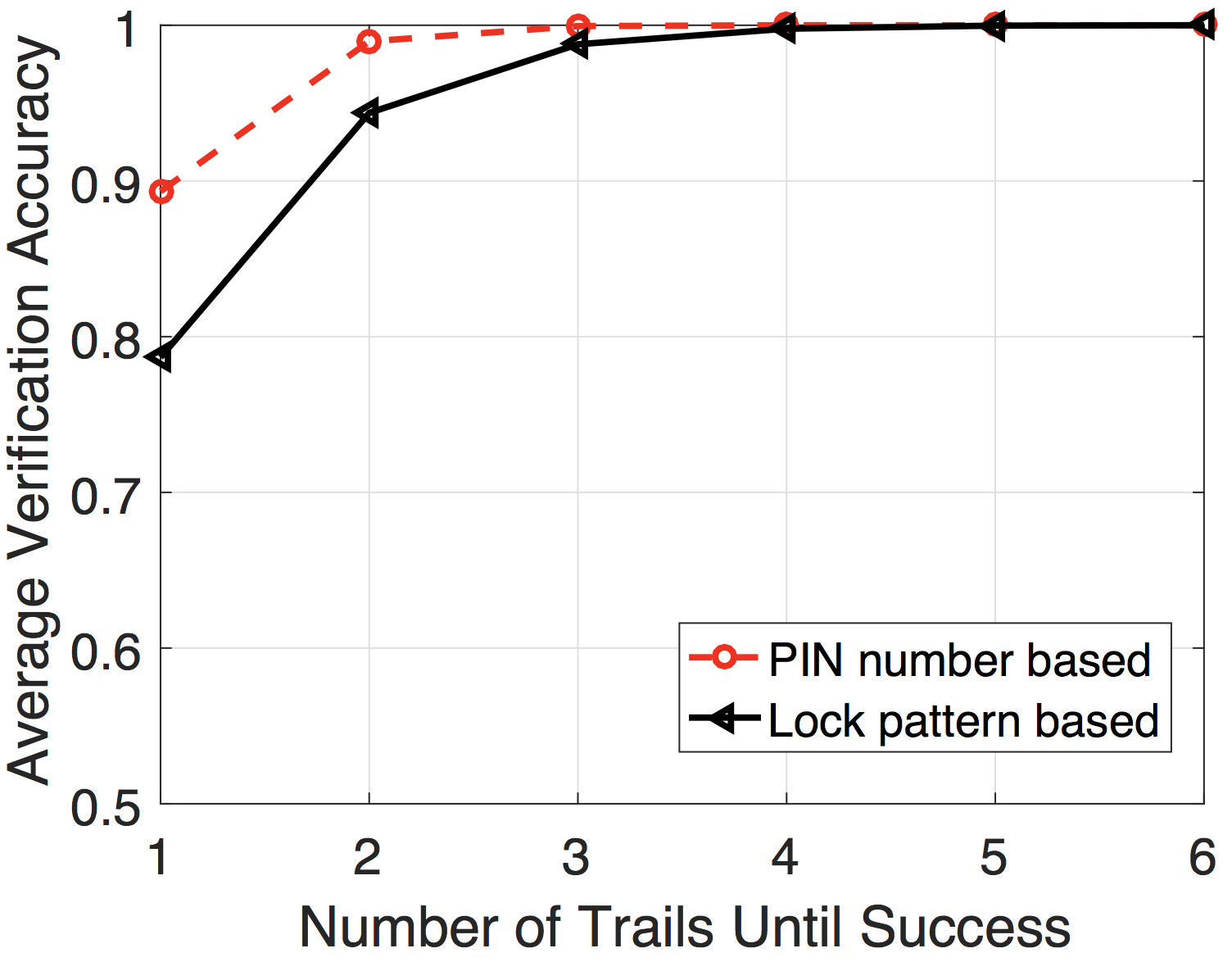 Over 95% verification accuracy of recognizing each PIN digit and recognizing the complete PIN sequence reaches 90%
 Average verification accuracy of the lock pattern reaches 95% with two trials
21
Knowledgeable Observer Attacks
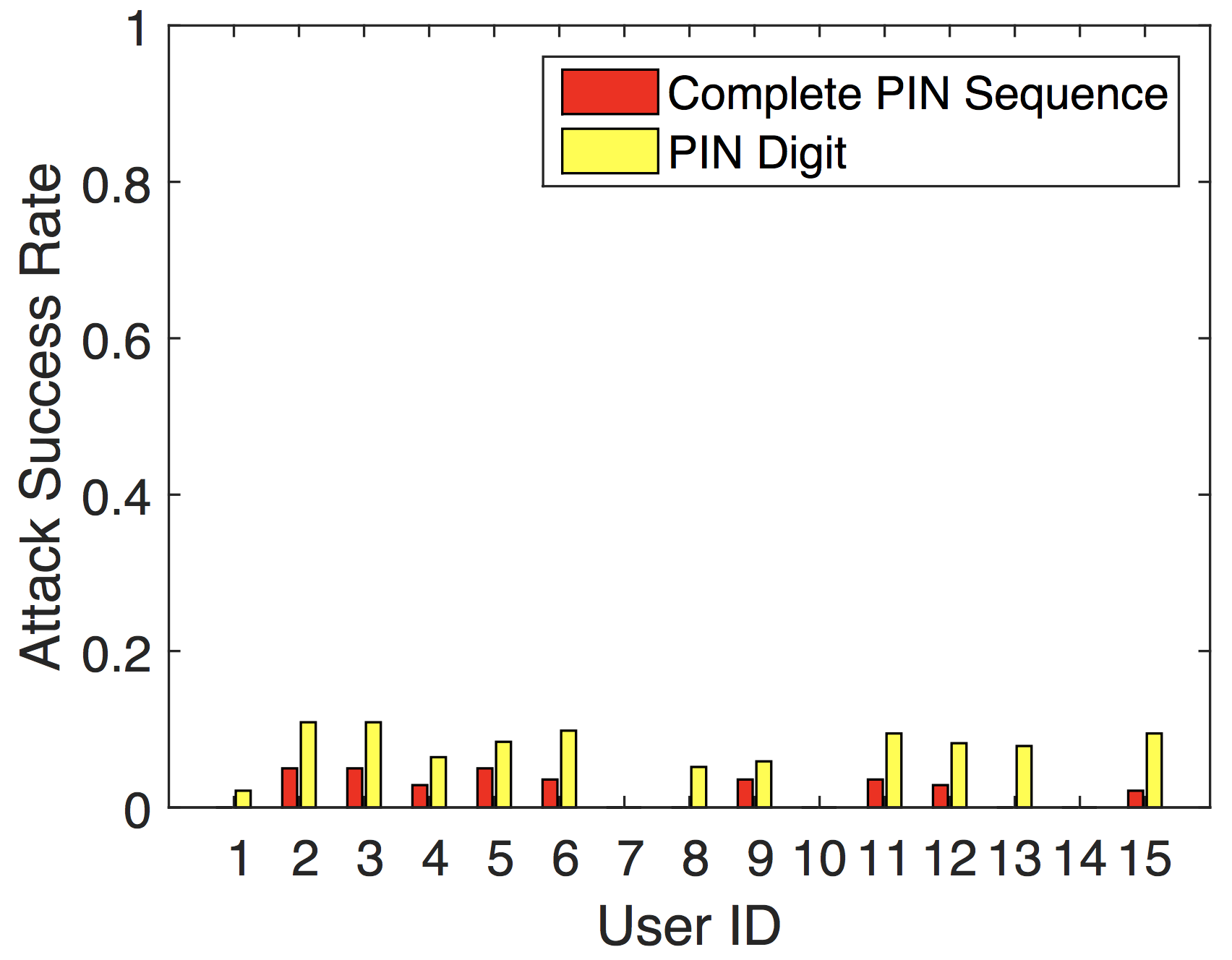 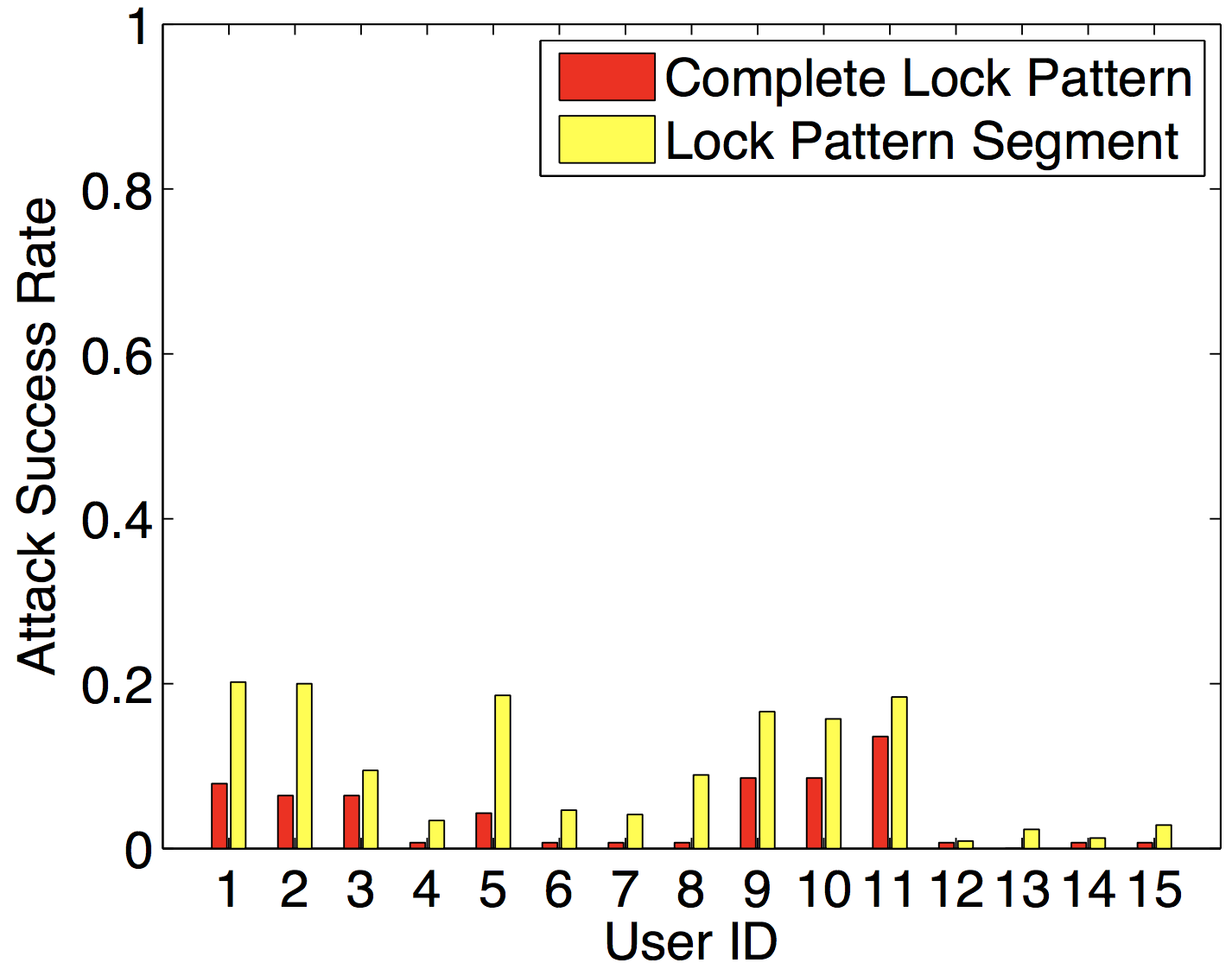 Attackers can break PIN sequences with 2% and lock patterns with 5% success rates
22
Conclusion
Proposed VibWrite, the low-cost low-power tangible user authentication beyond touch screens on any solid surface 
Demonstrated that vibration can capture unique human physiological and behavioral characteristics presenting through finger-input
Implemented a prototype using a single pair of vibration motor and receiver
Demonstrated the robustness of the system under various attacks on different surfaces
23
Limitations and Future Work
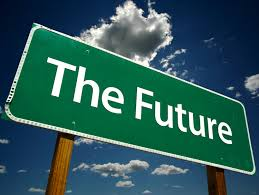 Accuracy, and Further Improvement
Deploying multiple sensor pairs
Refining the hardware 
Improving the authentication algorithms
Coping with Additional Physical Attacks
Denial-of-service (DoS) attack 
System Maintenance 
Dealing with various environmental factors
24
[Speaker Notes: This is just an academic prototype]
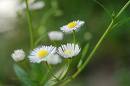 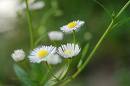 DAISYData Analysis and Information SecuritY Lab
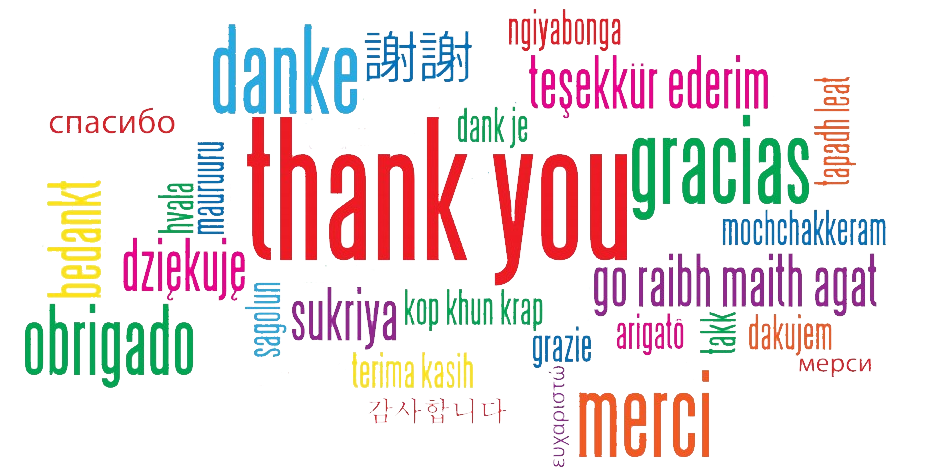 Jian Liu
jianliu@winlab.rutgers.edu http://www.winlab.rutgers.edu/~jianliu/
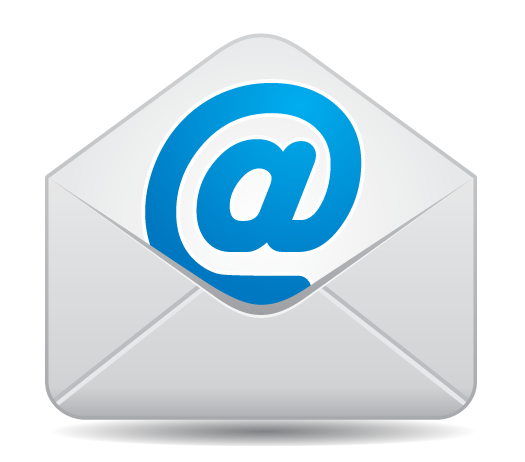 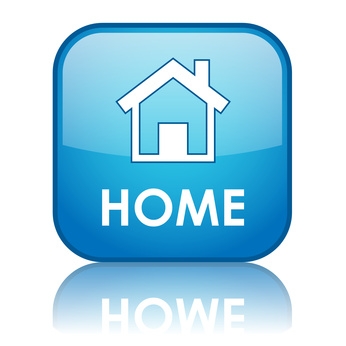 25